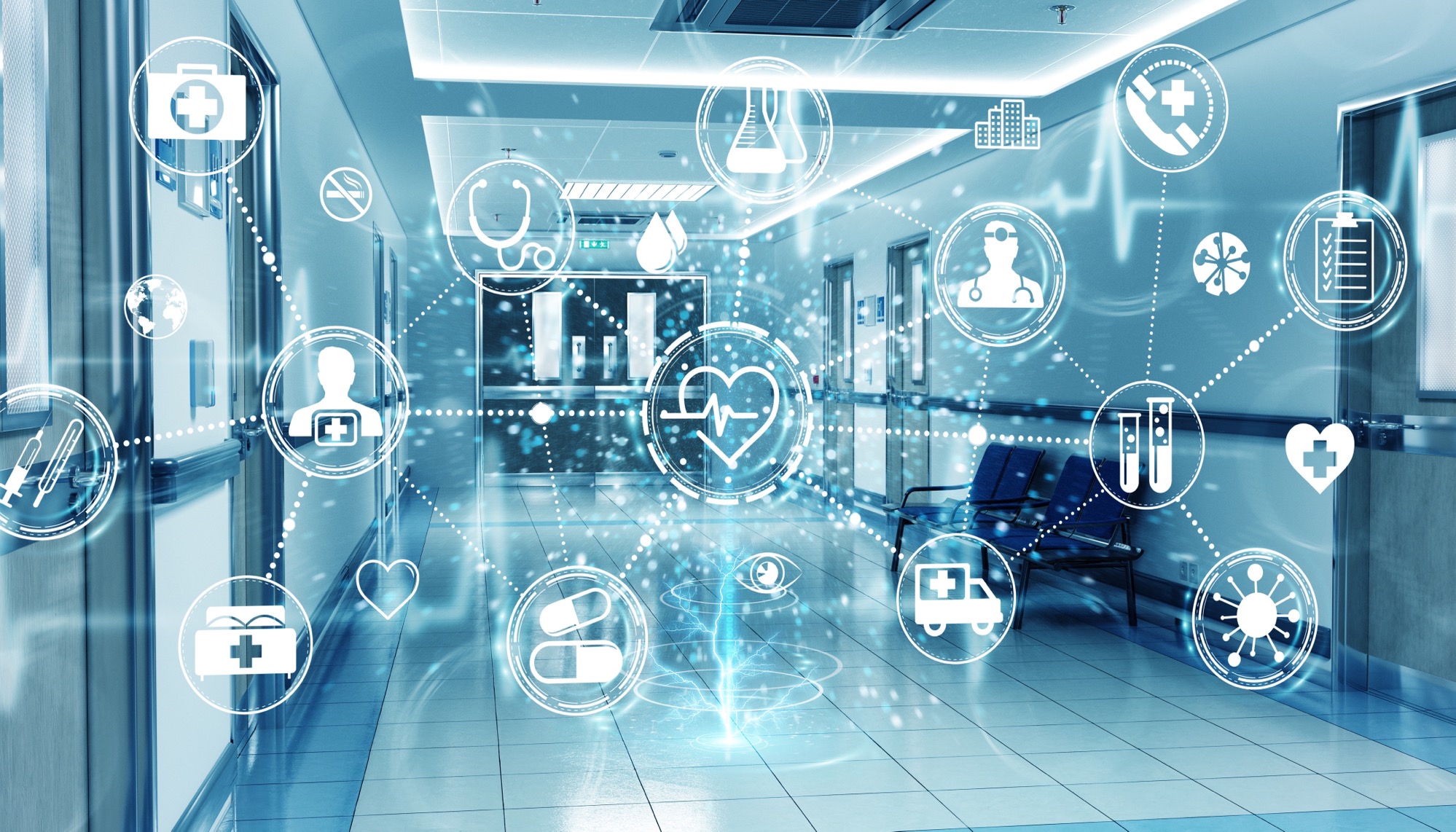 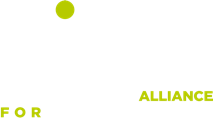 POINT HEBDOMADAIRE DE LA  COMMISSION SMART HOSPITALOrdre du jour du 13 septembre 2024
ORDRE DU JOUR
Mise en œuvre partenariat ANAP
Note Géolocalisation [30 septembre 2024]
Note Oscimes _ note sur le coordinateur numérique [31 octobre 2024]
Journée IHF : Appel à communication
Agenda de la commission
Alimenter la communication
Note géolocalisation
Contributeurs
Nathalie LESIGNE
Adel REGHIOUI
François de LONGEAUX
Christophe CLEMENT-COTTUZ
Format de la note
4/5 pages (lecture 5/10mn)
Texte
[Propositon] PLAN DE LA Note geolocalisation
La géolocalisation, un service numérique du Smart Hospital
Introduction de la géolocalisation
1.1 Introduction de la géolocalisation (indoor/outdoor)
1.2 Historique du déploiement de la géolocalisation (indoor/outdoor)
1.3 Les technologies clés, les innovations récentes, les évolutions prévues
La géolocalisation à l’hôpital
2.1 Le potentiel des cas d’usage (monde)
2.2 Les réalisations en France [Descriptif + résultats obtenus]
CHU Montpellier (outdoor)
CH Marmande 
OTEIS
....
Conclusion : l’apport du R2S4Care
4
Note OSCIMES
Contributeurs
Catherine Chevallier
Péguy Le Bihan
Julien Marcelle
Jérémy DREAN / Christophe Clement-Cottuz
Format de la note
4/5 pages (lecture 5/10mn)
Texte  : approx. 10 000 signes
[Propositon] CONTENU DE LA NOTE
Une bonne bonne question : un « smart hospital » l’est-il forcément par conception ?
Ex Geolocalisation : service numérique du bâtiment 
Quel rôle pour le coordinateur numérique dans le projet de construction
Organisation transverse de la gouvernance / les SLA / 
Le support du R2S4CARE
Rappel :
Restitution de nos travaux à l’ANAP représentée par Gery DIVRY
Le lot numérique OSCIMES _ La GTB comme cas d’école
Le projet GTB suivant l’approche méthodologique proposée par Jérémy
6
JOURNEE IHF : propositions de communication
Le coordinateur numérique dans le projet Smart Hospital
Un hôpital smart par conception
Une gouvernance élargie 
Une seule cybersécurité
Une organisation à pérenniser pour réussir la phase exploitation/maintenance
La nécessaire interopérabilité SIH/SITH
Des cas d’usages qui vont se multiplier (avec l’IOT)
La maîtrise des protocoles et l’intermédiation via le BOS
La collecte, le stockage et l’exploitation des data
AGENDA de la commission
19 septembre_ publication du programme de travail de la commission dans lanews letter SBA
27 septembre _ Jacques Guigui _ Livre blanc AMO
30 septembre _ Livrable en coproduction pour la géolocalisation
11 octobre _ AIA _ Projet Santé/Urbanisme et Architecture
18 octobre _ Cluster Lumière
25 octobre _ Pr Antoine Durrbach – APHP _ le point de vue d’un praticien
31 octobre_ Livrable 1 pour le lot numérique ANAP

A planifier _Equans _ R2S4Care V2 _ Evolution Sécurité Numérique
COMMUNICATION DE LA COMMISSION
Faire des invitations du vendredi des sujets de communication
Inviter largement ?
Enregistrer les interventions
Publier des comptes-rendus sur le blog
Promotion _ RENCONTRE
RESAH _ le 26 septembre 2024
CHU Grenoble _ Mme Sorentino _ 13 septembre _  reporté
CHU Montpellier _ Géolocalisation _ MM. Millon et Terral
JASF _ participation ?
KEREVAL _ adhésion ? Présentation
TAKTIC _ Présentation
FIN
11